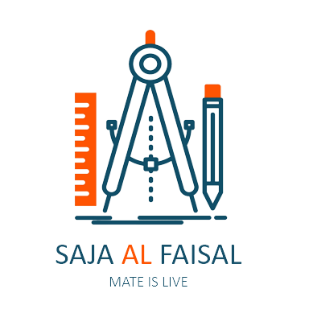 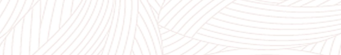 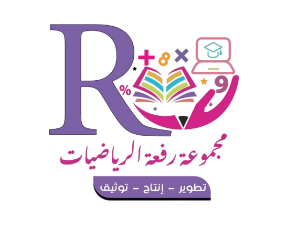 الزوايا و المستقيمات المتوازية
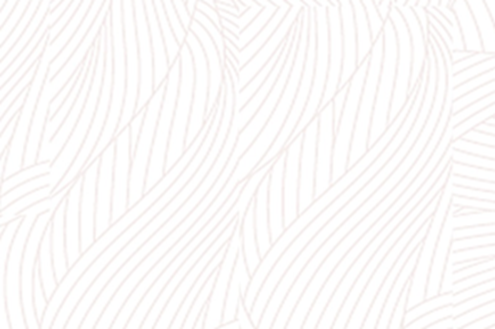 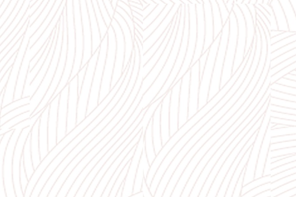 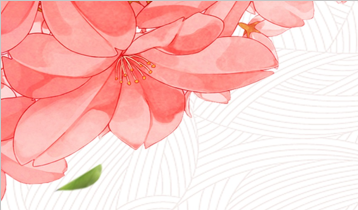 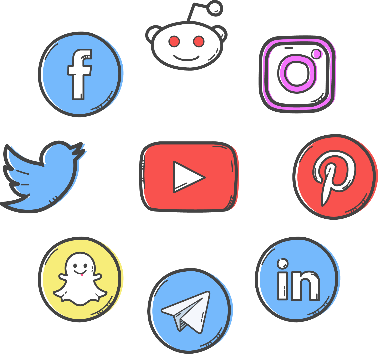 t.me/lunaaaxr633
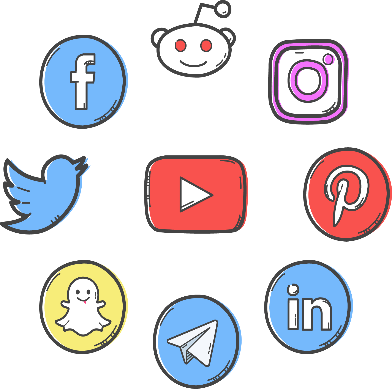 @luna_xr36
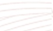 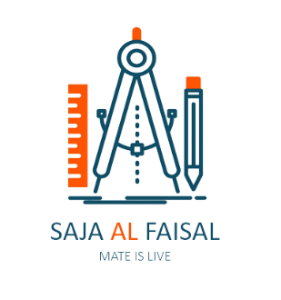 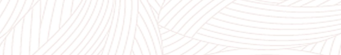 سؤال قدرات
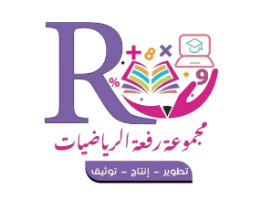 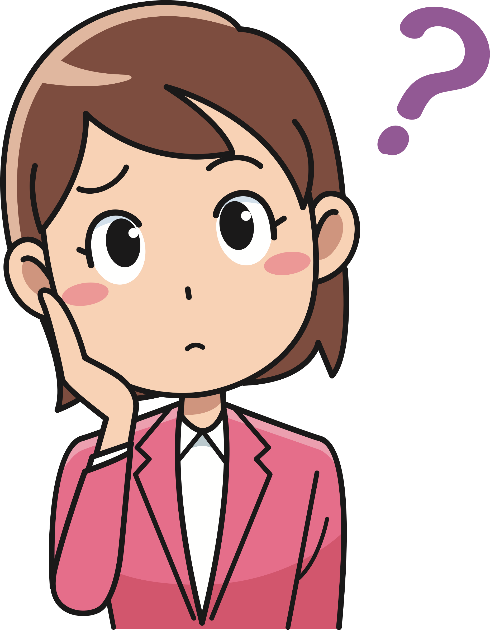 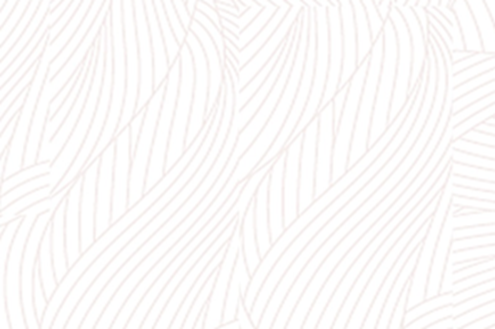 أوجد قيمة
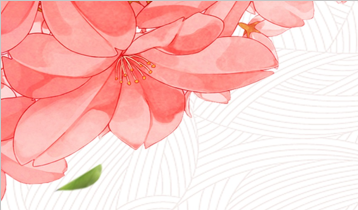 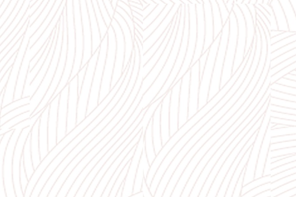 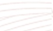 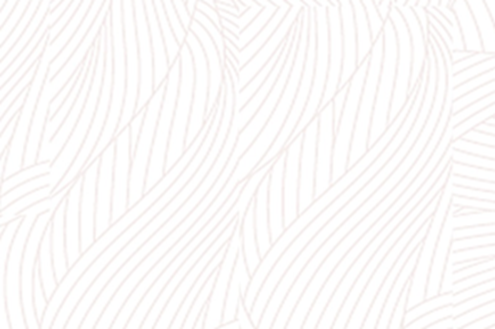 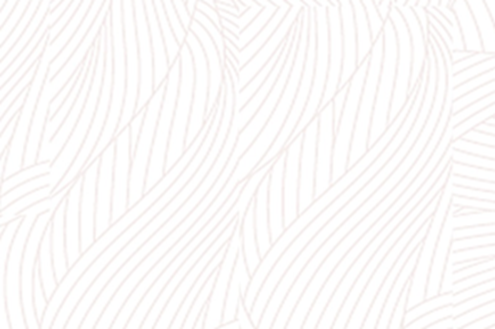 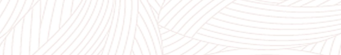 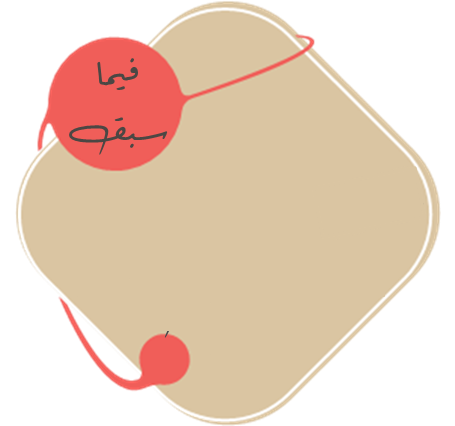 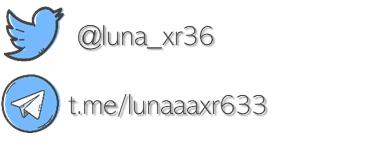 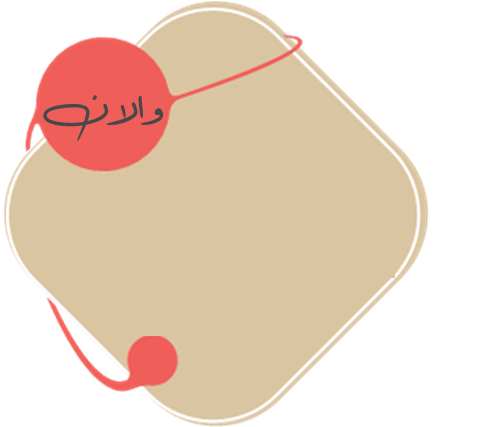 درسُت استعمال التبرير الاستقرائي لتحليل الأنماط
 و وضع تخمينات
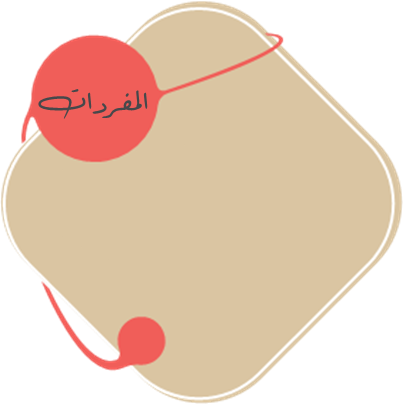 أستعمل قانون الفصل المنطقي للتبرير الاستنتاجيأستعمل قانون القياس المنطقي للتبرير الاستنتاجي
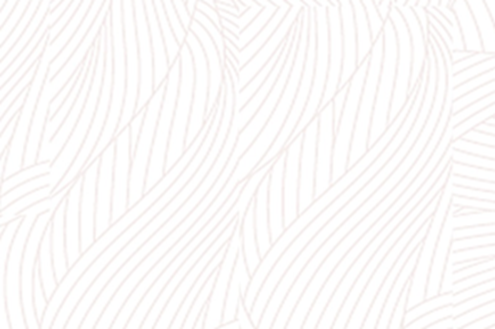 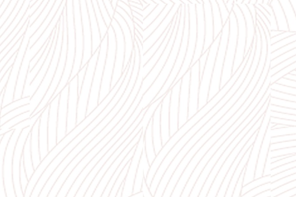 التبرير الاستنتاجي قانون الفصل المنطقي قانون القياس المنطقي
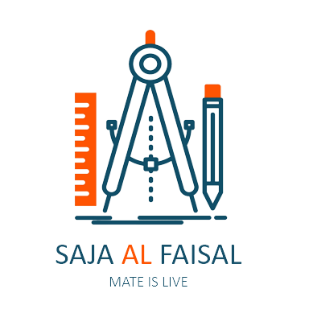 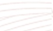 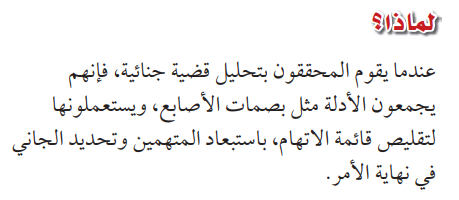 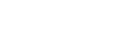 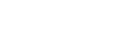 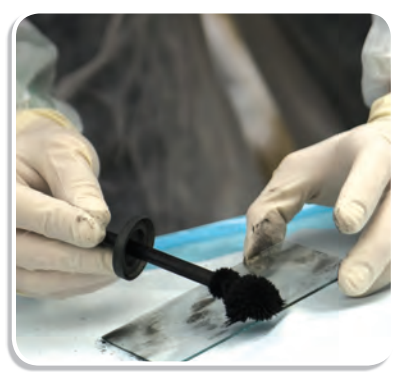 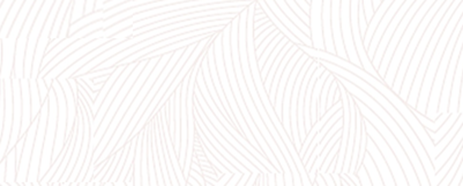 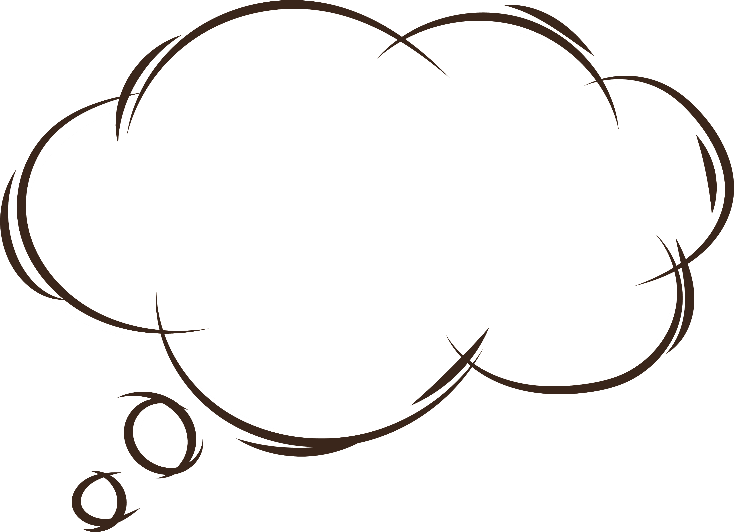 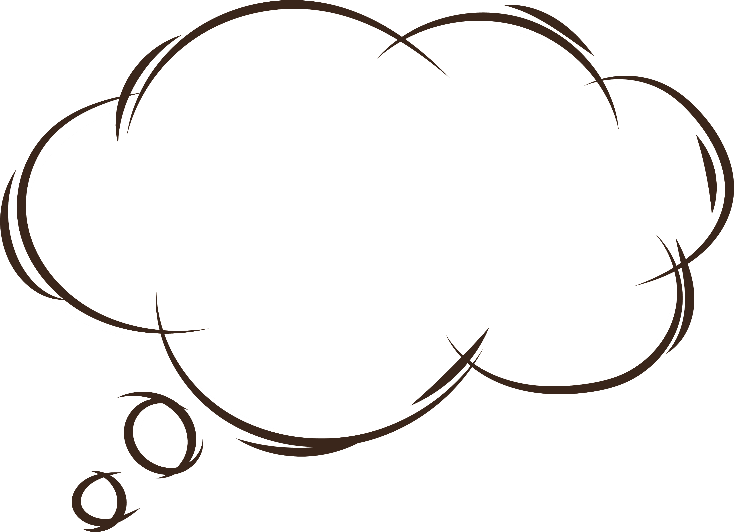 ما الأدلة الاُخرى التي يمكن أن يجمعها المحقق ؟
لماذا يعد تقليص الاتهام باستبعاد
 المتهمين أمرًا مفيدًا للمحقق؟
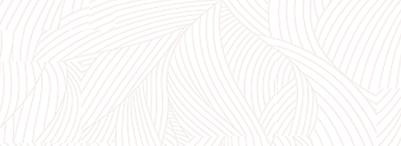 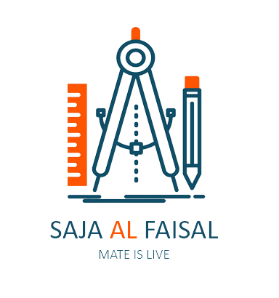 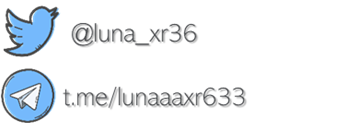 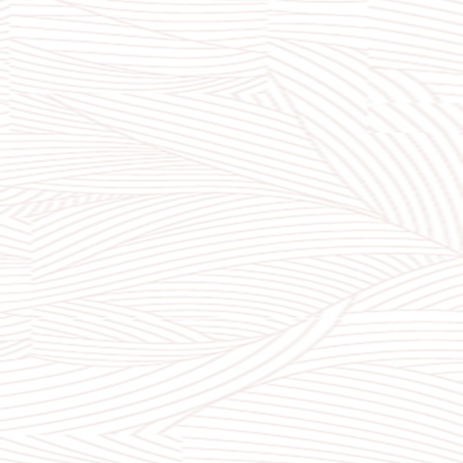 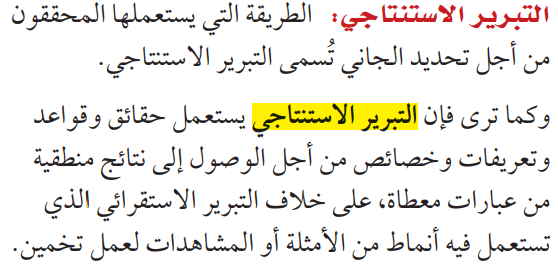 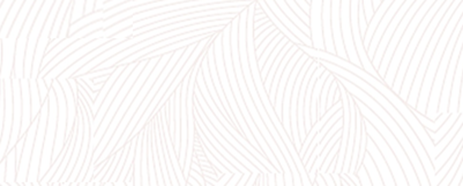 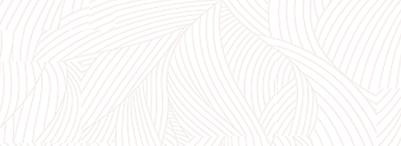 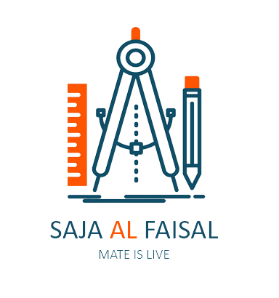 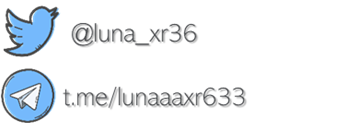 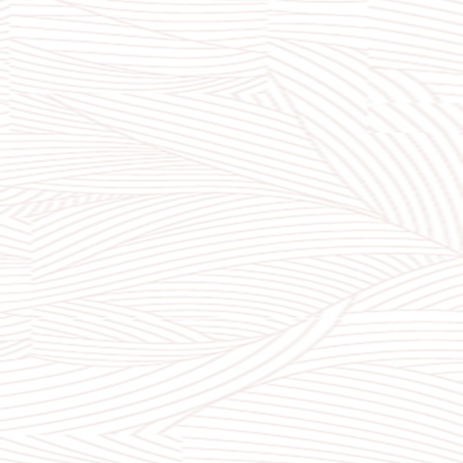 مثال 1 : التبرير الاستقرائي و التبرير الاستنتاجي
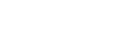 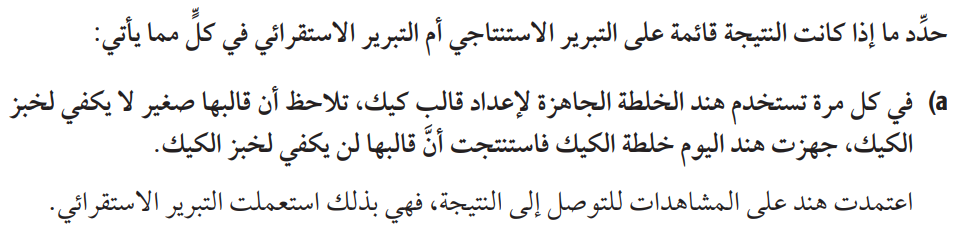 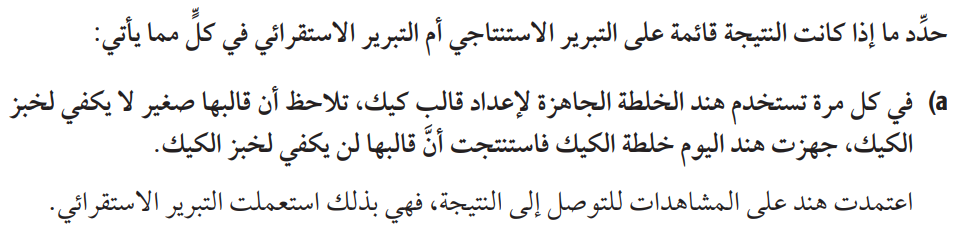 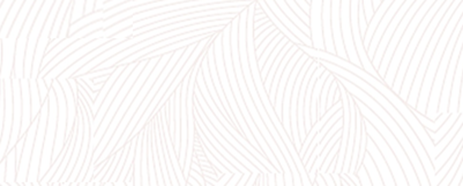 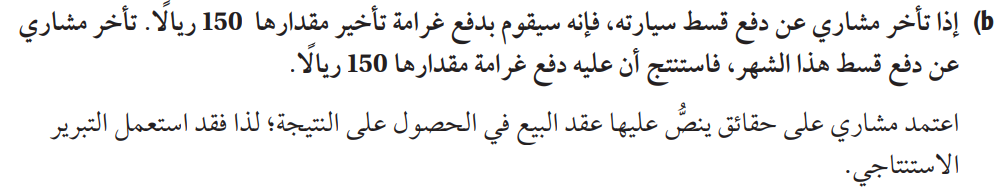 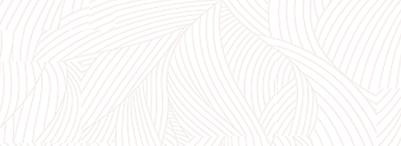 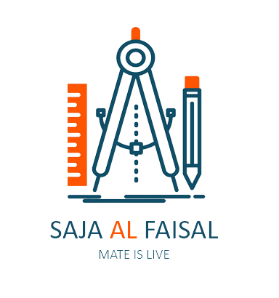 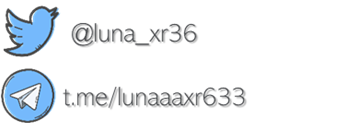 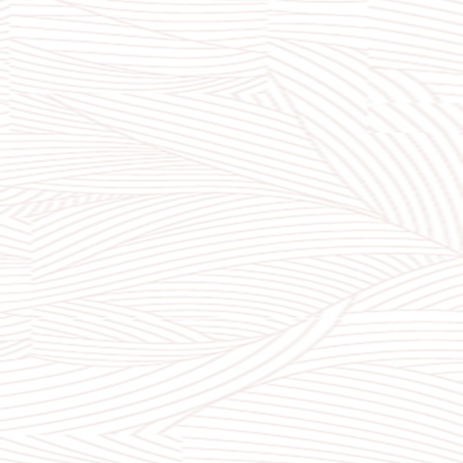 تحقق من فهمك 1
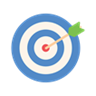 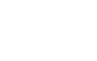 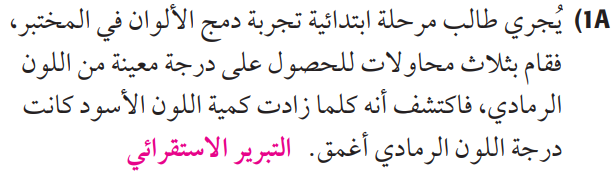 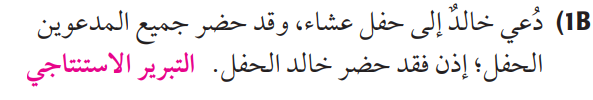 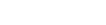 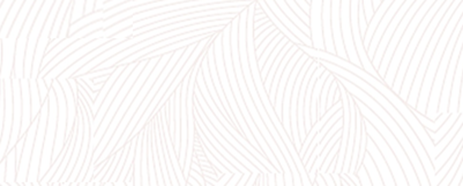 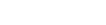 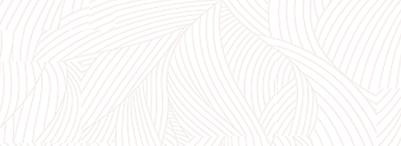 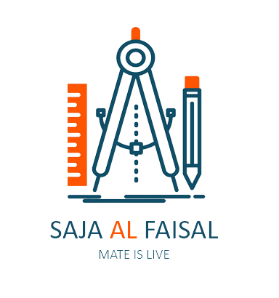 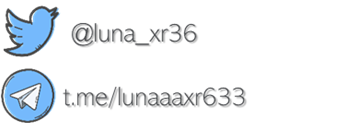 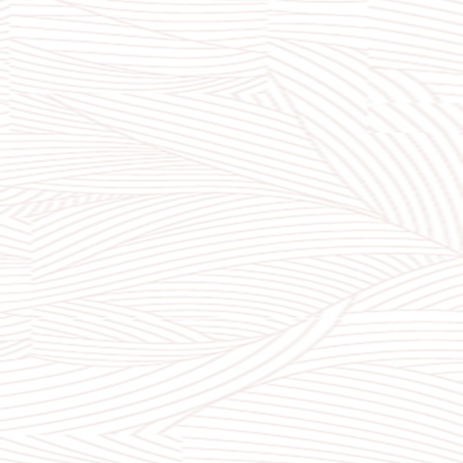 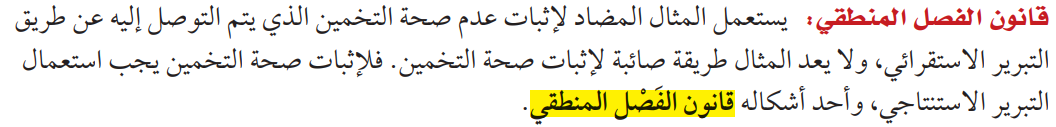 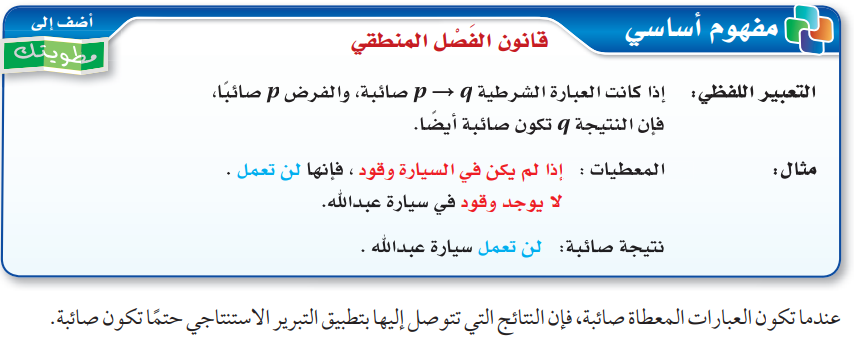 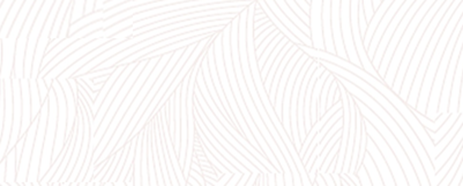 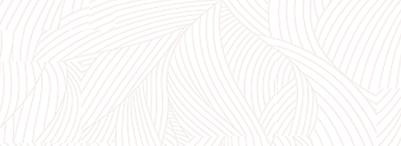 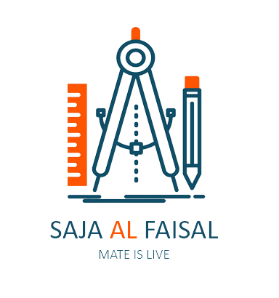 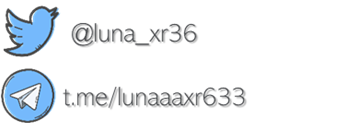 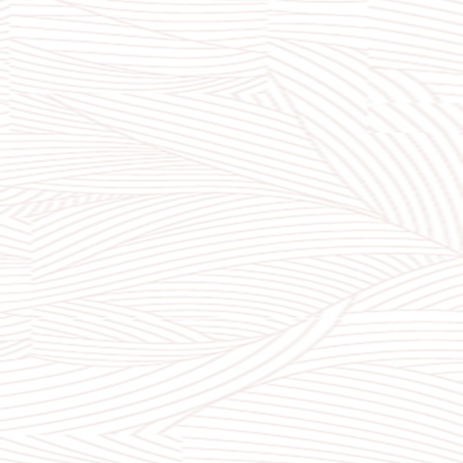 مثال 2 : استعمال قانون الفصل المنطقي
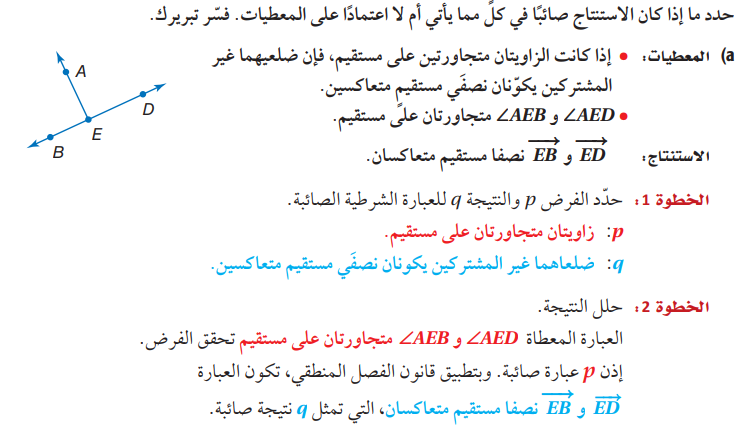 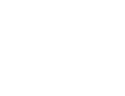 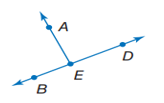 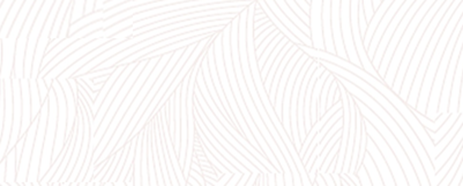 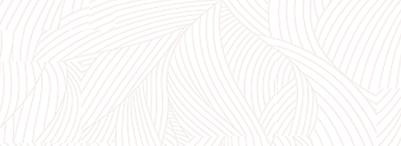 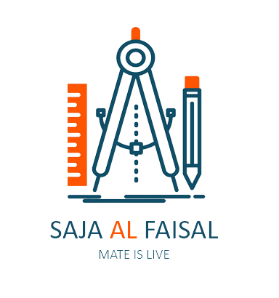 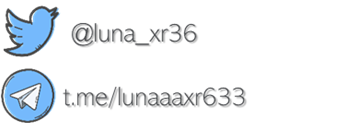 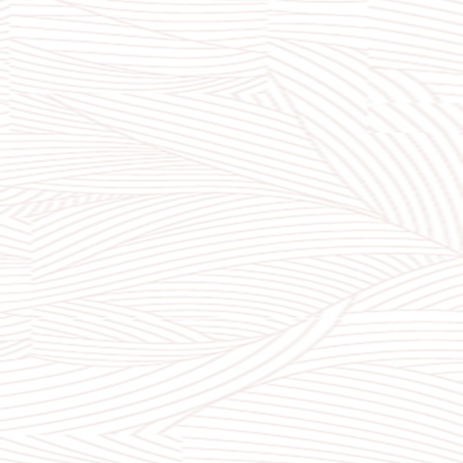 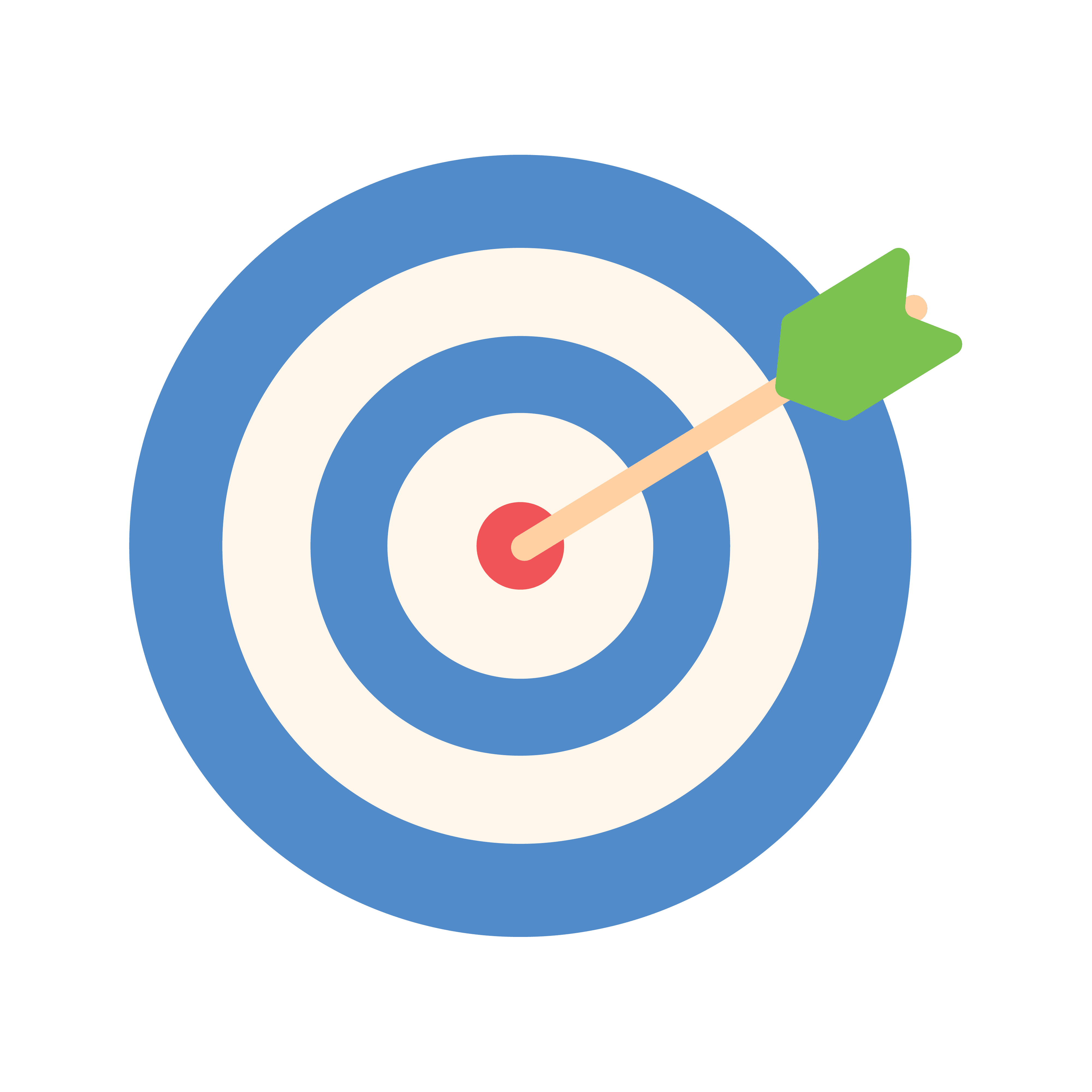 تحقق من فهمك : 2
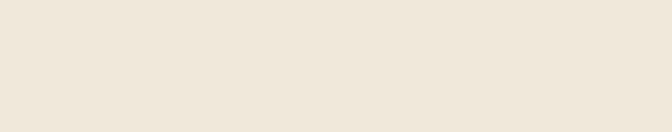 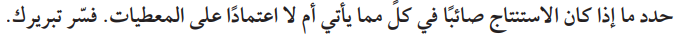 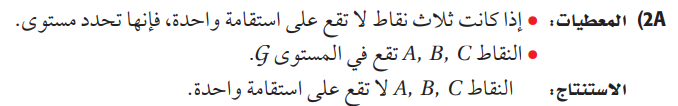 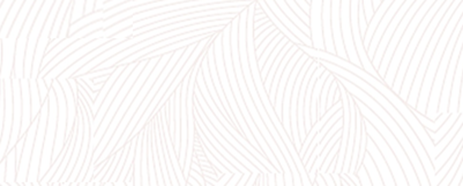 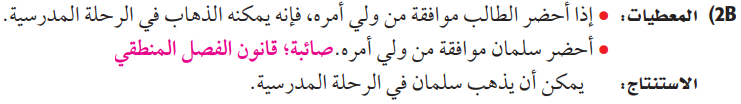 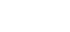 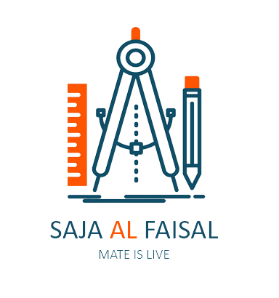 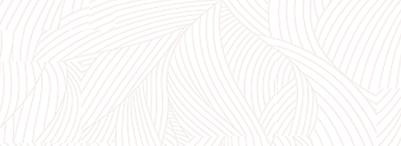 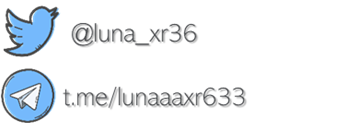 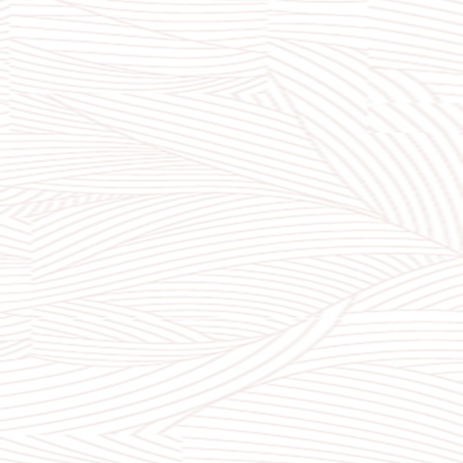 مثال 3 : الحكم على الاستنتاج باستعمال أشكال فن
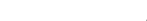 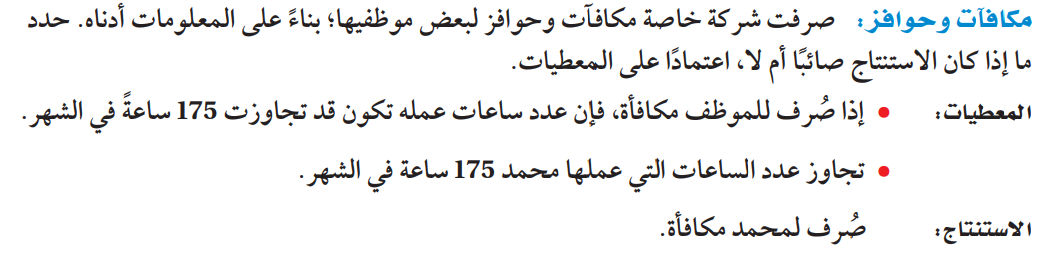 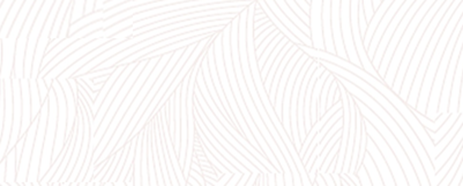 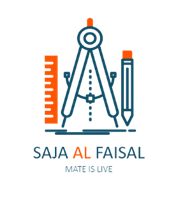 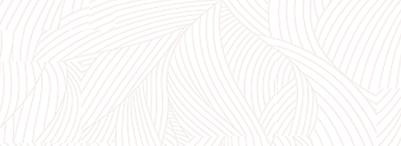 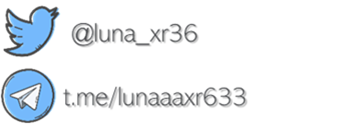 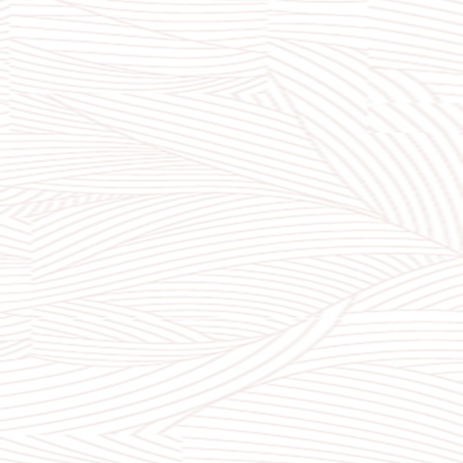 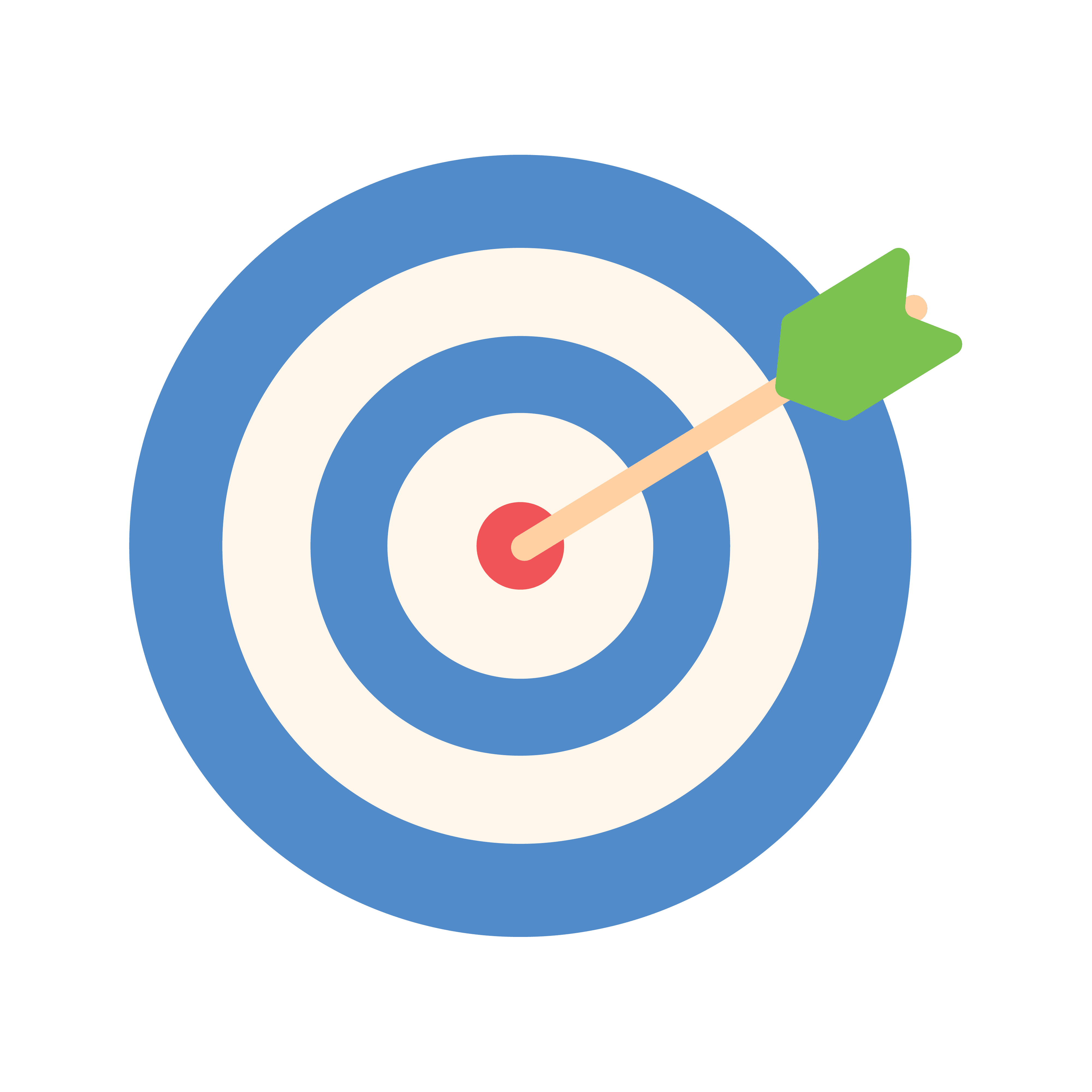 تحقق من فهمك 3
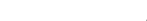 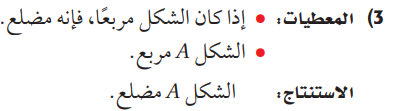 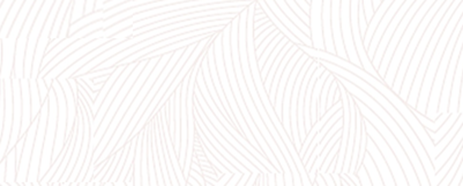 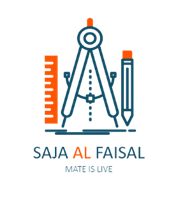 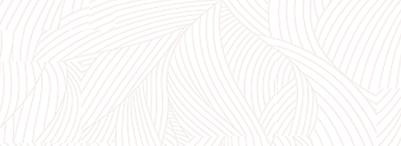 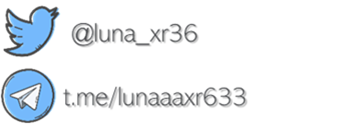 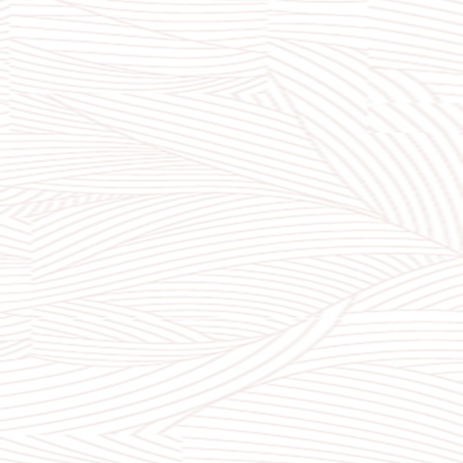 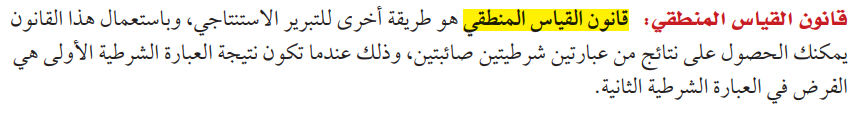 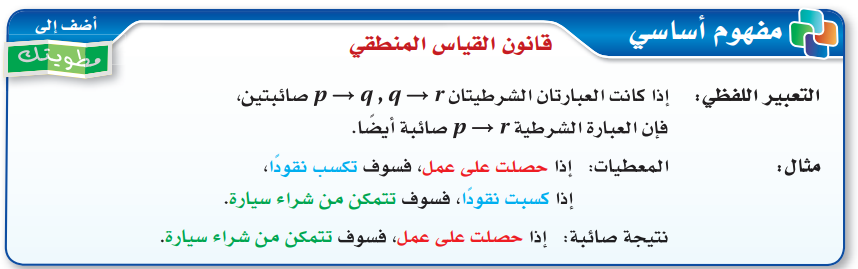 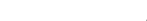 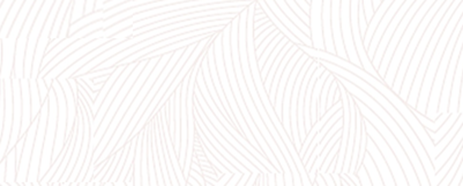 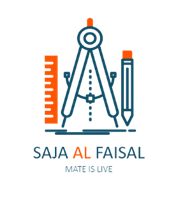 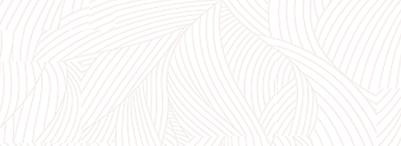 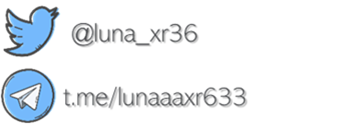 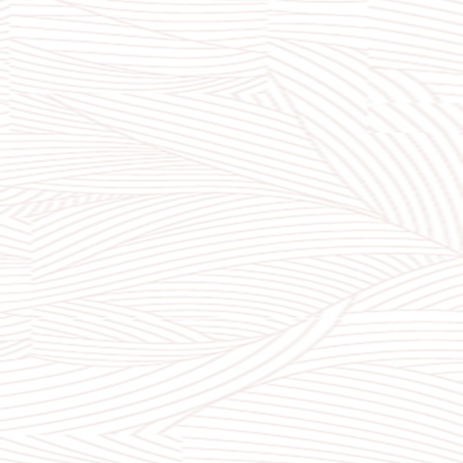 مثال 4 : من الاختبار المعياري
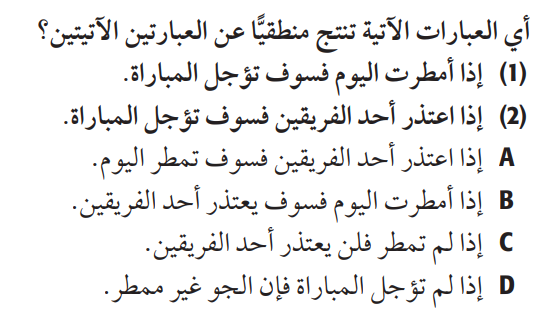 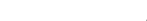 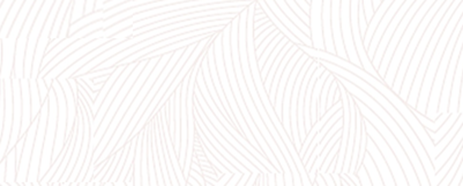 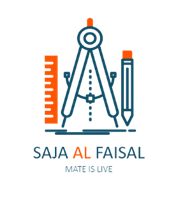 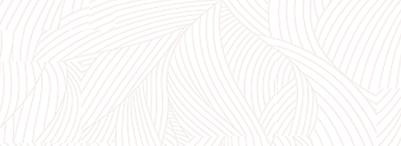 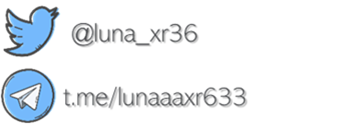 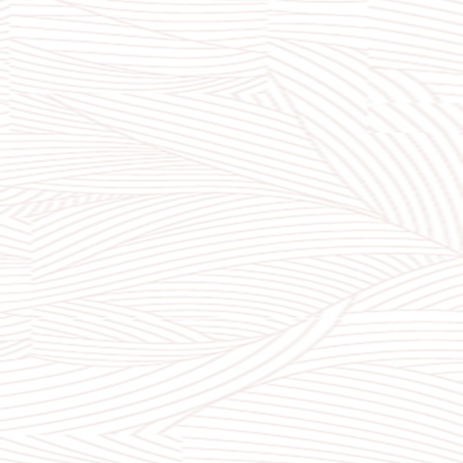 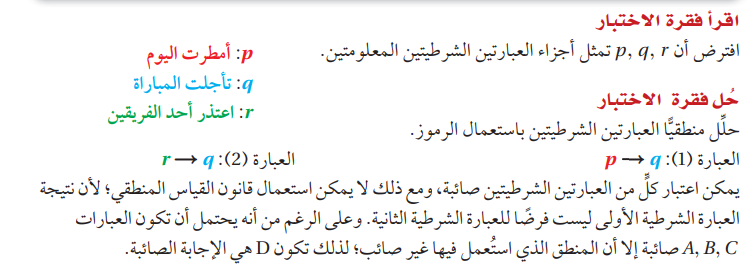 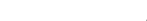 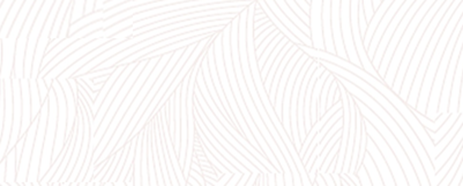 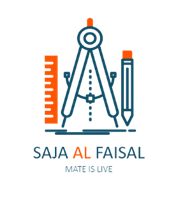 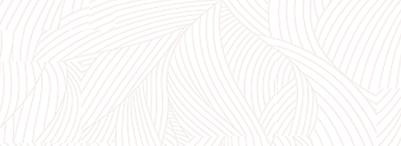 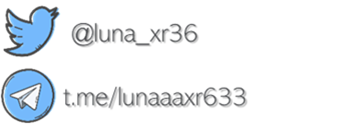 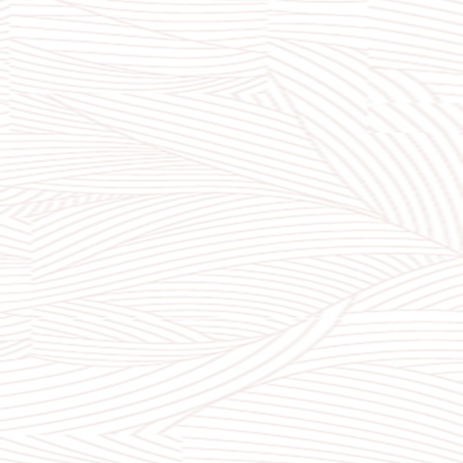 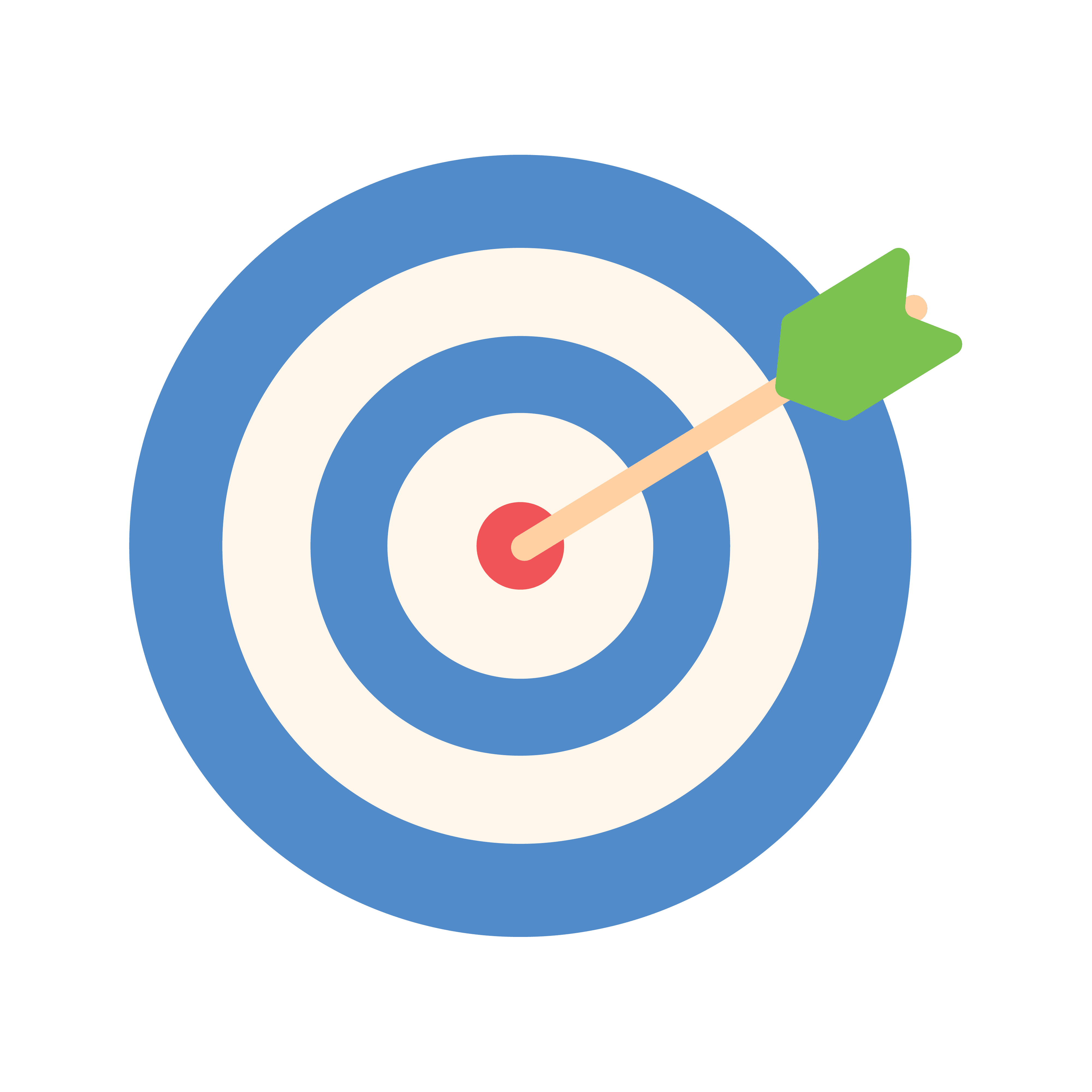 تحقق من فهمك 4
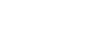 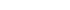 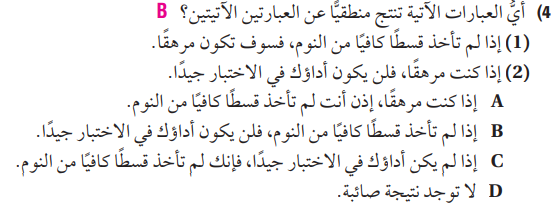 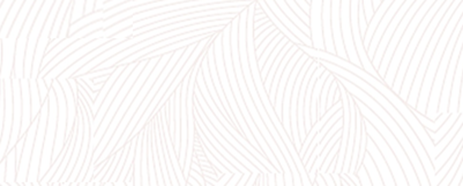 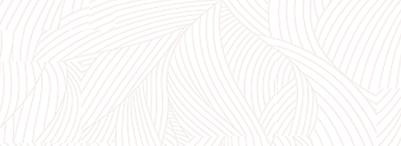 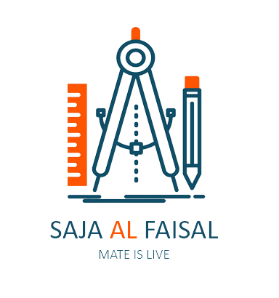 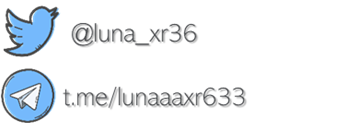 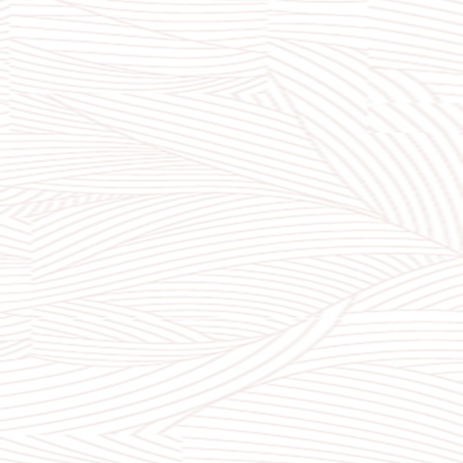 مثال 5 : تطبيق قوانين التبرير الاستنتاجي
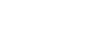 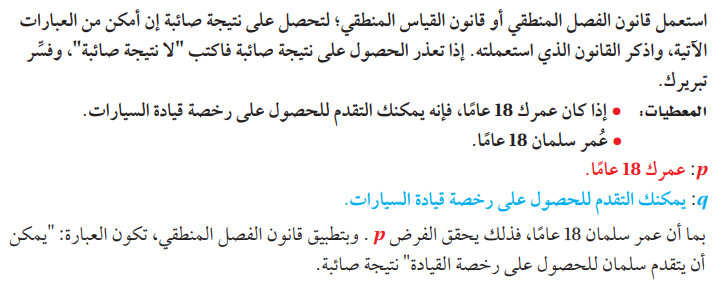 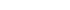 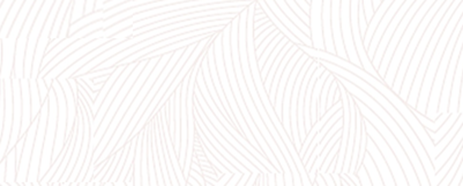 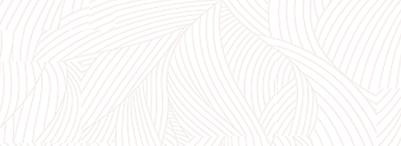 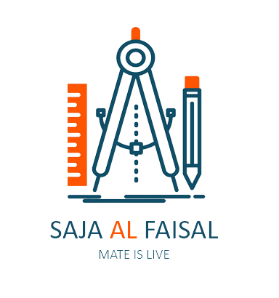 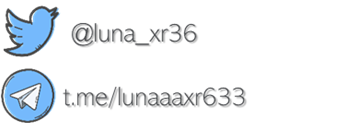 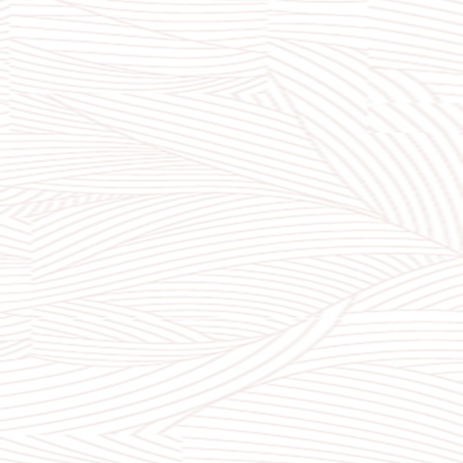 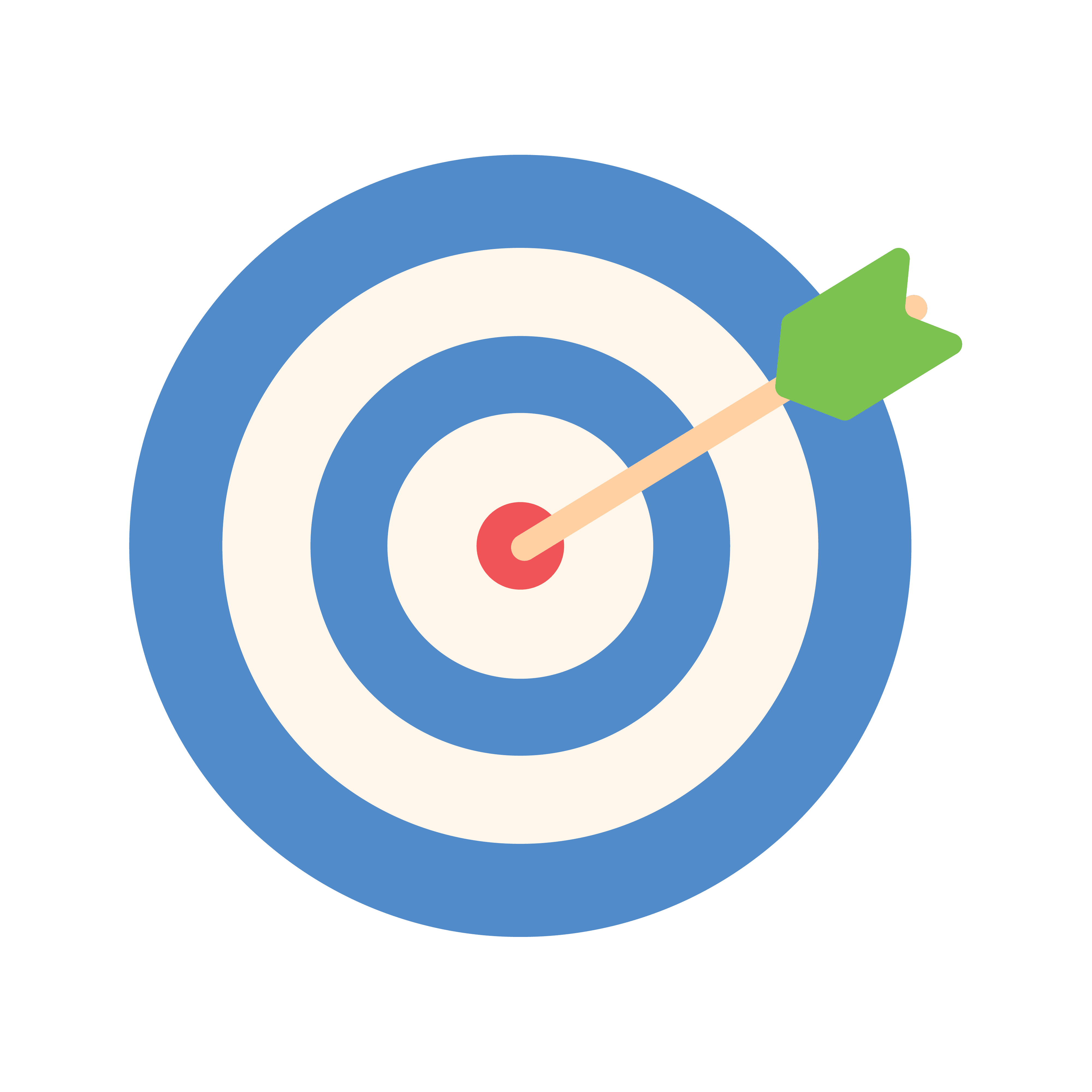 تحقق من فهمك 5
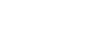 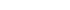 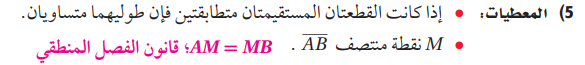 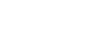 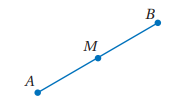 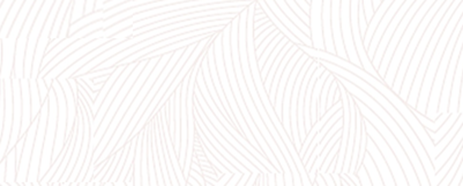 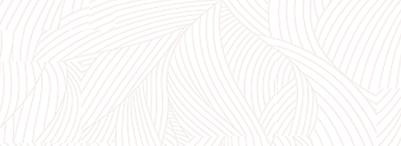 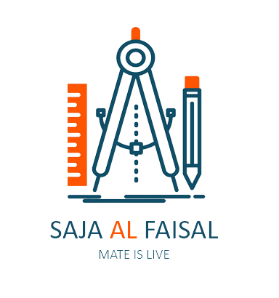 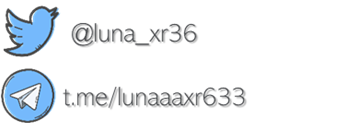 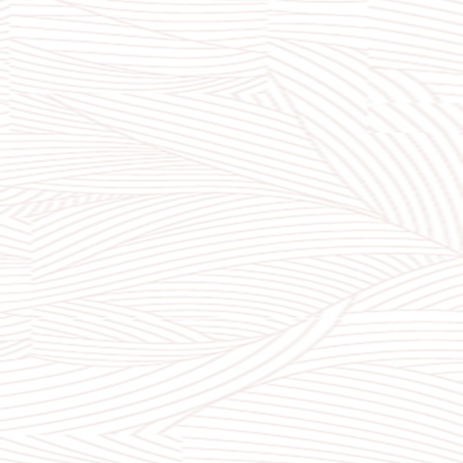 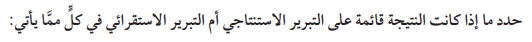 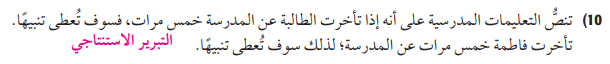 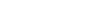 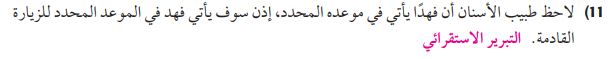 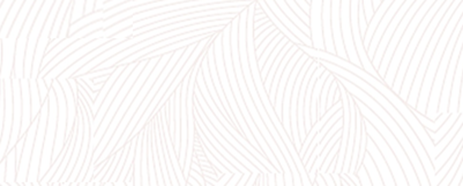 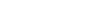 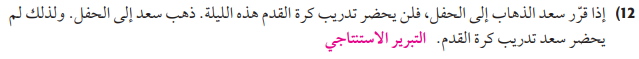 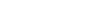 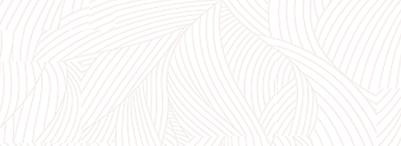 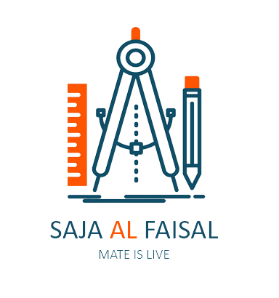 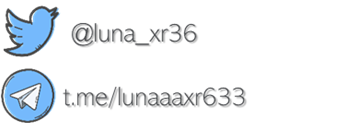 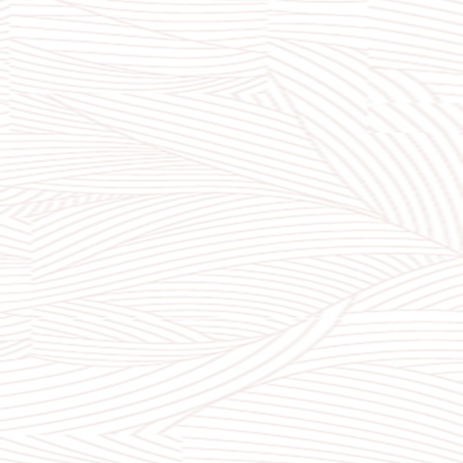 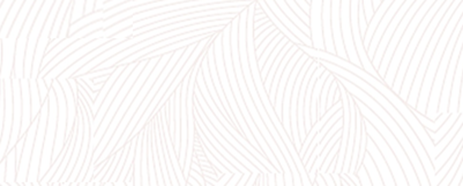 تدريب تقويمي
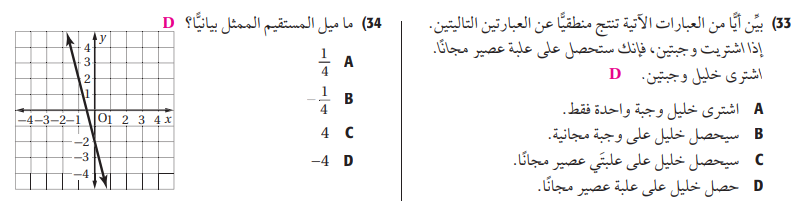 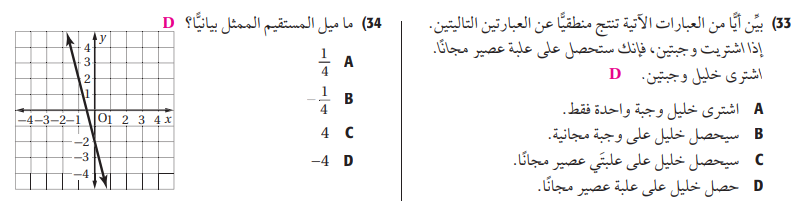 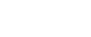 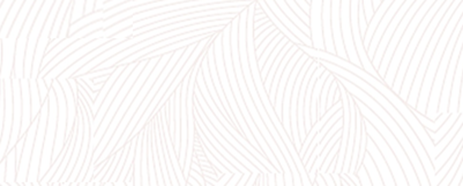 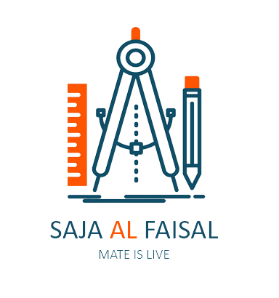 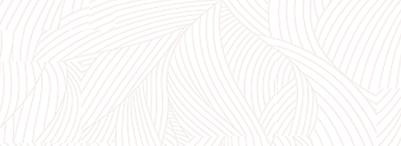 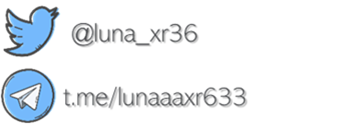 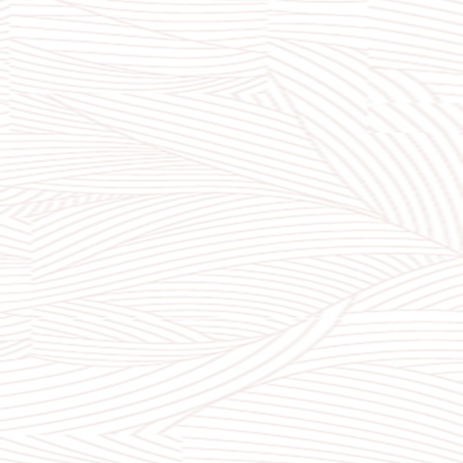 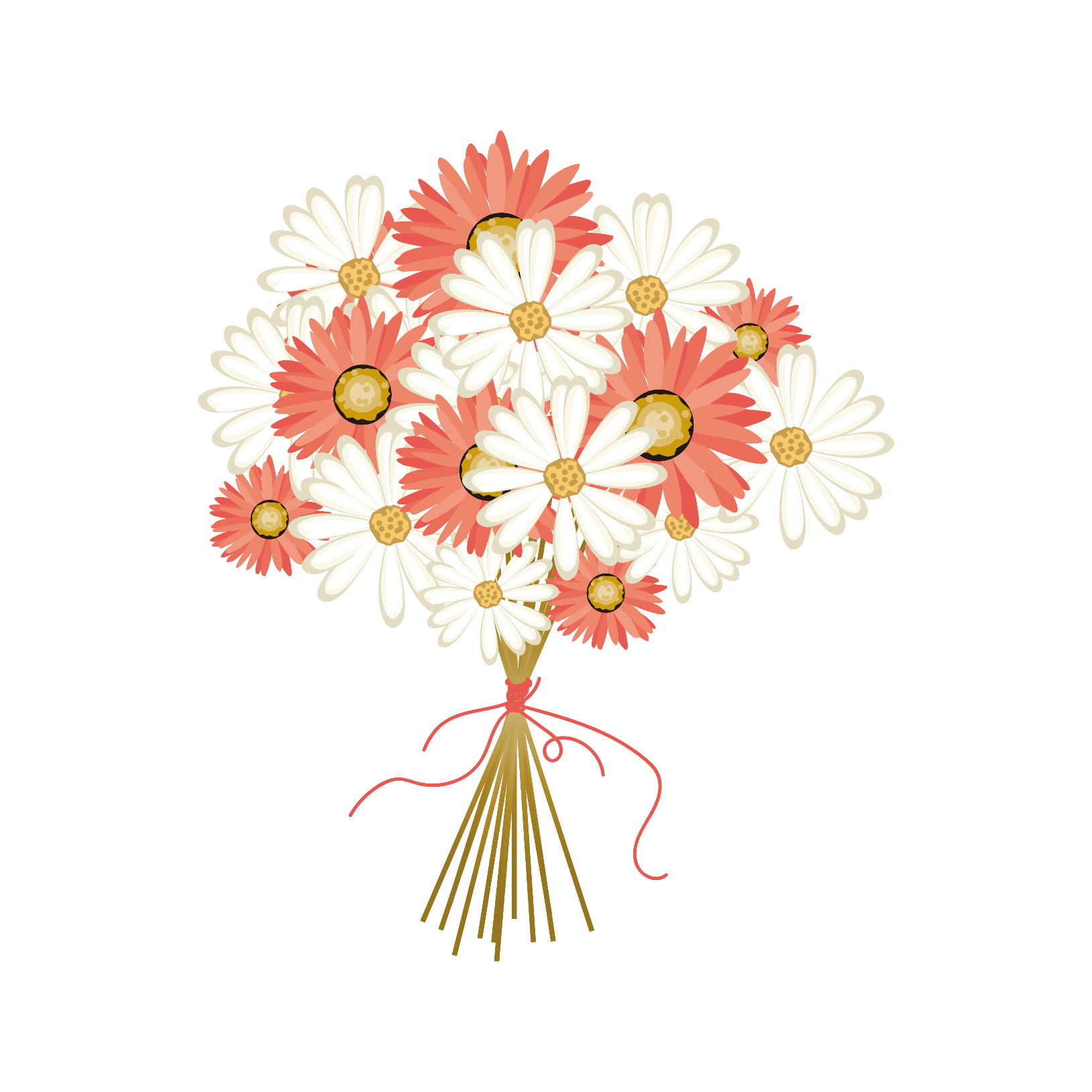 تدريب تقويمي
الواجب المنزلي
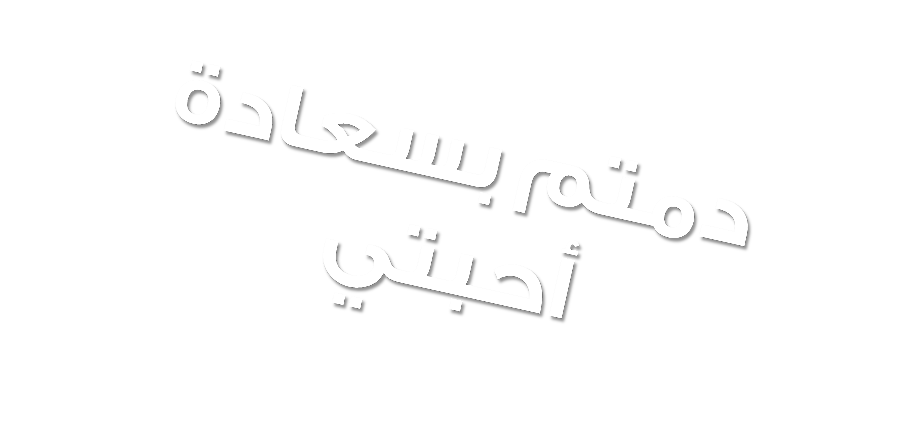 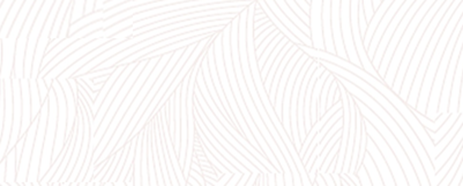 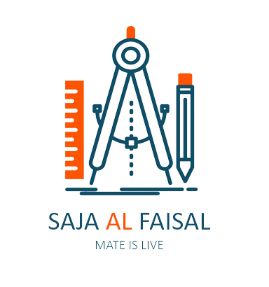 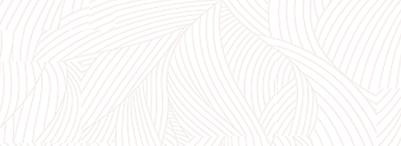 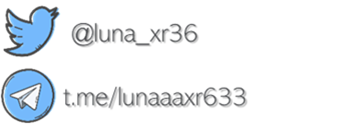 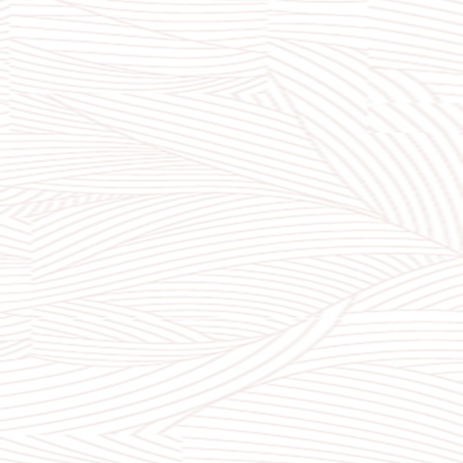